第二章 衍生品定价理论
第一节 远期与期货定价
银行存款利率是i，
求银行存款的复利增值情况？
根据以往所学知识，有
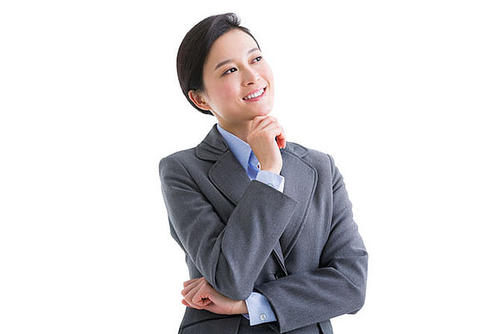 思考问题
存半年有没有利息？




存A银行半年，取出后再存B银行？会产生复利吗？





存3个月的情况呢？

一年找四个银行存四次是什么情况？
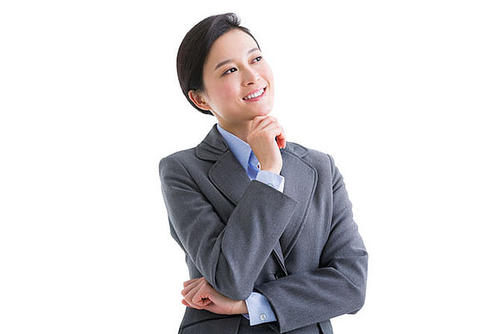 思考是否计息频次越高，复利越多？
假设年利率是100%，计算一年后的本金和利息
每年计息一次：（1+100%）^1= 2
每半年计息一次：（1+50%）^2 = 2.25
每季度计息一次： （1+25%）^4 = 2.44140625
每月计息一次：（1+100%/12）^12 = 2.613035281
每天计息一次：（1+100%/365）^365 = 2.714567455
每小时计息一次：（1+100%/（365*24））^（365*24） = 2.718120712
每分钟计息一次：（1+100%/（365*24*60））^（365*24*60） = 2.718279242579
每秒计息一次：（1+100%/（365*24*60*60））^（365*24*60*60） = 2.718281785360970821
可以发现货币终值随着计息频次的增加而增加，但是数列存在极限，这个值称为自然常数e
                        =2.71828 18284 59045 ……=e
连续运动 vs 间断运动
李老师饭后散步，先走1km热身，之后开始正式运动，每小时的速度都是已经走过的路程（变加速运动）。
问：
1小时之后一共走了多远？e
2小时走了多远？e^2
t小时走了多远？e^（r*t)
自然常数e在利息计算中的解释
设1单位货币存款年化利率是100%也即是1，当年的计息周期为n次，则每次利率为1/n，当一年中计息频次无穷大时，货币的终值有极限，收敛于ｅ。

　　但是在实务中，不存在100%的年化利率，设我们的年化利率是r，有：
连续复利的计算公式
其中，FVt - 货币终值
                                              PV - 货币当前价值
                                              e - 自然常数≈2.718
                                              r - 单位时长利率
                                              t - 计息时长
[Speaker Notes: 利用这种方法可以比较方便地计算出任意时长的复利利息]
间断复利 VS 连续复利
目前我们已经掌握了两种计算利息的方法：间断复利和连续复利，连续复利因为计息频次高，会产生比间断复利更高的终值。
设年利率是5%两种计息方式的利息差异
[Speaker Notes: ert即近似于间断复利中的(1+i)t，但连续复利中的t可以取非整数的情况。]
远期与期货定价理论——无套利定价理论
远期与期货的定价理论主要包括无套利定价理论和持有成本理论。
根据无套利定价理论，如果两种金融资产未来某一时点的现金流完全相同（称为互为复制），则当前的价格必相同。当两项资产的价格存在差异时，投资者可以通过“买低卖高”获得无风险收益，即存在套利机会。如果市场是有效率的话，市场价格必然由于套利行为做出相应调整，重新回到均衡的价格状态，套利机会随之消失。
远期与期货定价理论——无套利定价理论
例如，假设投资者希望在T时刻获得1单位某资产，他可以通过两种方式达到目标：




      在到期日T，不论标的资产处于何种价格状态，组合B中从银行取出大小为F0的现金，进行期货合约的交割，即可以获得1单位资产，该结果和组合A相同。根据无套利定价思想，购建两种投资组合，让其终值相等，则其现值一定相等。因此在合约期初，二者的价格应该相等，假设期货合约没有保证金和交易费用，则有：
S0=0+F0e-rT  ，得      
F0=S0erT
【评注】上式实际上是表示期货当前的理论价格等于现货当前价格加上购买现货持有到期的资金占用成本。对于无分红、无仓储成本的金融资产是适用的，而不适用于有仓储成本的商品期货。
远期与期货定价理论——持有成本理论
上述无套利定价理论只考虑到资金占用成本的情况，而持有成本理论则认为，现货价格和期货价格的差（持有成本）由三部分组成：融资利息、仓储费用和持有收益。该理论以商品持有（仓储）为中心，分析期货市场的机制，论证期货交易对供求关系的影响，并逐渐运用到对金融期货的定价上来。
持有成本理论的基本假设如下：
（1）借贷利率（无风险利率）相同且维持不变；
（2）无信用风险，即无远期合约的违约风险及期货合约的保证金结算风险；
（3）无税收和交易成本；
（4）基础资产可以无限分割；
（5）基础资产卖空无限制；
（6）期货和现货头寸均持有至期货合约到期日。
在上述假设条件下，期货价格形式如下：
F=S+W-R
即，期货理论价格=现货价格+持有期总成本-持有期总收益
权益资产的远期价格
（1）不支付红利的标的资产。
用间断复利方法表示为
其中，Rt,T表示t至T时刻的利息率
权益资产的远期价格
（2）已知支付现金红利的标的资产，设在（T-t）期间，所有支付的现金红利在t时刻的折现值之和为Dt。此时远期价格定价公式转化为：
用间断复利方法表示为
权益资产的远期价格
（3）已知支付连续红利的标的资产，设标的资产支付的连续红利率为q，此时远期价格定价公式为：
用间断复利方法可近似表示为
其中，Rt,T表示t至T时刻的利息率;
         Qt,T表示t至T时刻的红利率;
权益资产的远期价格
【教材第38页 例2-1】某投资者签订了一份期限为9个月的沪深300指数远期合约，该合约签订时沪深300指数为300点，年股息连续收益率为3%，无风险连续利率为6%，则该远期合约的价格是是多少？
3068.3  （点）
国债期货的定价
（1）短期国债期货标的资产通常是零息债券，没有持有收益，持有成本也只包括购买国债所需资金的利息成本，因此其期货定价公式与不支付红利的标的资产定价公式一致：
（2）中长期国债期货标的资产通常是附息票的名义债券，符合持有收益情形，设附息票债券定期支付利息在t时点的现值为Ct，其定价公式为：
国债期货的定价
【教材第39页 例2-2】设某国债期货合约270天后到期，其标的债券为中期国债，当前净报价为98.36元，息票率为6%，每半年付息一次。上次付息时间为60天前，下次付息为122天以后，再下次付息为305天以后。无风险连续利率为8%，则该国债远期的理论价格是多少？
解析：该国债价格为：

          
         该国债在270天内付息的现值为：

         该国债远期理论价格为：
≈99.35（元）
此步骤是计算债券的全价，全价=净价+应计利息。
122天后要除息3元，属于持有期收益。本式求持有期收益t时刻的现值，下式求其T时刻的终值，最后要减去。
≈2.92（元）
≈102.31（元）
国债期货的定价
【教材第39页 例2-2】设某国债期货合约270天后到期，其标的债券为中期国债，当前净报价为98.36元，息票率为6%，每半年付息一次。上次付息时间为60天前，下次付息为122天以后，再下次付息为305天以后。无风险连续利率为8%，则该国债远期的理论价格是多少？
解析：该国债价格为：

          
         该国债在270天内付息的现值为：

         该国债远期理论价格为：
≈99.35（元）
该例题也可以用“间断复利法”求得，得到的答案略小一些：
≈2.92（元）
≈102.31（元）
≈102.14（元）
商品期货的定价
商品往往存在存储成本和便利收益。设存储成本率为u（按连续复利），便利收益率为z（按连续复利），则商品期货的定价公式为：
商品期货的定价
【教材第39页例2-3】假设某螺纹钢期货还有90天到期，目前螺纹钢现货价格为每吨2400元，无风险连续利率为8%，存储成本为2%，便利收益率为3%，则该螺纹钢期货的理论价格是多少？
解析：该螺纹钢期货的理论价格为：
≈2442.4（元/吨）
外汇期货的定价
外汇期货的标的资产为外汇。一般而言，持有期收益率是该外汇发行国的无风险连续利率rF。本国无风险连续利率记为rD，在直接标价法下，远期汇率Ft和即期汇率St的关系表示为：





【注】该公式即《期货及衍生品基础》教材第199页公式：



也称“有套期保值的利率平价理论”：以直接标价法表示的远期交易与即期交易汇率之比，取决于本国与外国之间的利率比。
外汇期货的定价
【教材第40页例2-4】假设美元兑英镑的外汇期货合约距到期日还有6个月，当前美元兑英镑的即期汇率为1.5USD/GBP，而美国和英国的无风险利率分别是3%和5%，则该外汇期货合约的价格（远期汇率）是多少？
解析：远期汇率为






【注】本题的关键是要辨别“1.5USD/GBP”是何种外汇标价方法？其含义是1.5美元兑1英镑，站在以美元为本币的立场上看，以美元标注一个单位英镑的价格，属于直接标价法，所以e的指数中“本国利率rD”也即是美国利率放在前面减去“外国利率rF”是正确的顺序。
≈1.485（USD/GBP）
不完全市场假设下的定价
持有成本模型的以上结论都是在完全市场的假设下得出的，现实中，完全市场的一些假设无法得到满足，持有成本模型将会从定价公式变为定价区间。以不支付红利的权益类资产的期货定价为例：
（1）存在交易成本
假定每笔交易的费率为Y，那么期货的价格区间为

    这个区间称为无套利区间，当期货的实际价格高于区间上限时，才能认为期货价格高估，可以买入现货同时卖出期货进行套利；同理，当期货的实际价格低于区间下限时，才能认为期货价格低估，可以买入期货同时卖出现货进行套利。
不完全市场假设下的定价
（2）借贷利率不同
      设借款利率为rb，贷款利率为r1，对非银行机构的一般投资者来说，期货的价格区间为：

   
      当现货资产存在卖空限制时，设卖空现货需要的保证金是卖空量的一个固定比例K，则期货的价格区间为：
不完全市场假设下的定价
【教材第41页 例2-5】假设黄金现货价格为500美元，借款利率为8%，贷款利率为6%，交易费率为5%，卖空黄金的保证金为12%。求1年后交割的黄金期货的价格区间。
解析：价格区间上限为：



         价格区间下限为：




          价格区间为[443.8 , 568.7]。
从事期现套利的交易者，以8%的利率借入资金500美元，从现货市场买入黄金；同时支付5%的交易费用获得期货空头合约，准备持有到期进行交割，若要有利可图，其空头合约的开仓价需要高于568.7美元。
≈568.7 美元
从事期现套利的交易者，卖空现货黄金获得500美元，同时支付5%的交易费用获得期货多头合约，卖空现货需要缴纳12%的保证金，这部分资金没有利息收入，剩余的资金以6%的利率贷出，至T时刻用该笔资金进行期货交割。该交易若要有盈利，多头合约的开仓价需要低于443.8美元。
≈443.8 美元
本节内容回顾
本节讨论了远期与期货定价的无套利定价理论和持有成本理论，持有成本理论实际上就是对无套利定价理论的一种扩展，二者是同样的原理。
本节介绍了许多远期与期货理论价格的定价公式，这些公式都是基于持有成本理论并用连续复利来表达的。这些公式并不复杂，不需要硬记，在理解持有成本理论和连续复利表示法的基础上可以自己推导。
课后练习
《期货及衍生品基础》教材第282页【例9-3】
买卖双方签订一份3个月后交割一揽子股票组合的远期合约，该一揽子股票组合与沪深300指数构成完全对应，现在市场价值为99万元，即对应于沪深300指数3300点（沪深期货合约的乘数为300元）。假定市场年利率为6%，且预计一个月后可收到6600元现金红利，试用间断复利法和连续复利法分别计算该远期合约的合理价格？思考两种计算方法的异同。